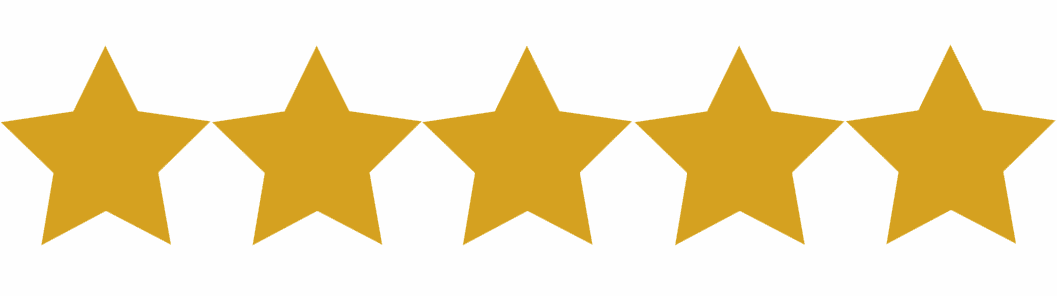 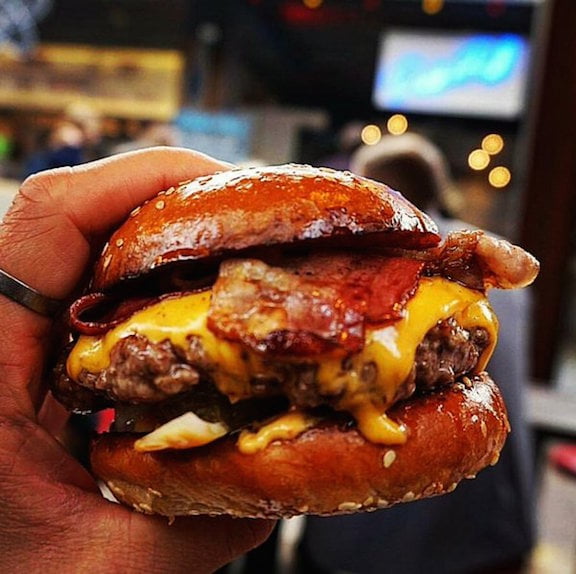 The burgersrestaurant               menu
Burgers

cheese burger   3.50
 BBC burger     3.75
Mexican burger 4.15
Chicken burger 2.99
Healthy burger  3.00
Special burger   2.50
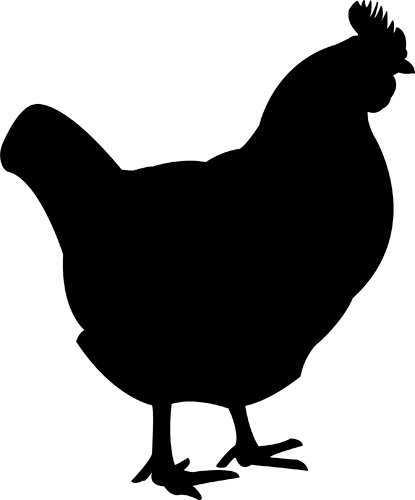 Desserts
Chocolate cake   3.50
Strawberry cake  3.50
Potato
French fries       0.99
Curly potato     1.50
Potato wedges 1.25
Cold  Drinks

Coca cola       0.50
Pepsi              0.50
Water             0.25
Orange juice 1.00
Apple juice   1.00